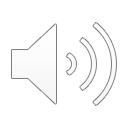 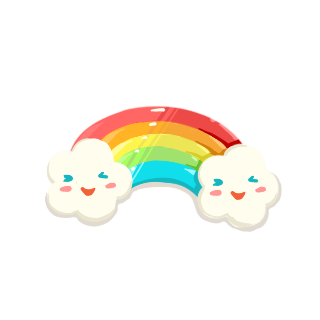 PHÒNG GIÁO DỤC  VÀ  ĐÀO TẠO QUẬN LONG BIÊN
TRƯỜNG TIỂU HỌC PHÚC LỢI
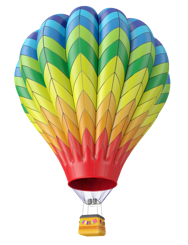 TIẾNG VIỆT
ĐỌC MỞ RỘNG
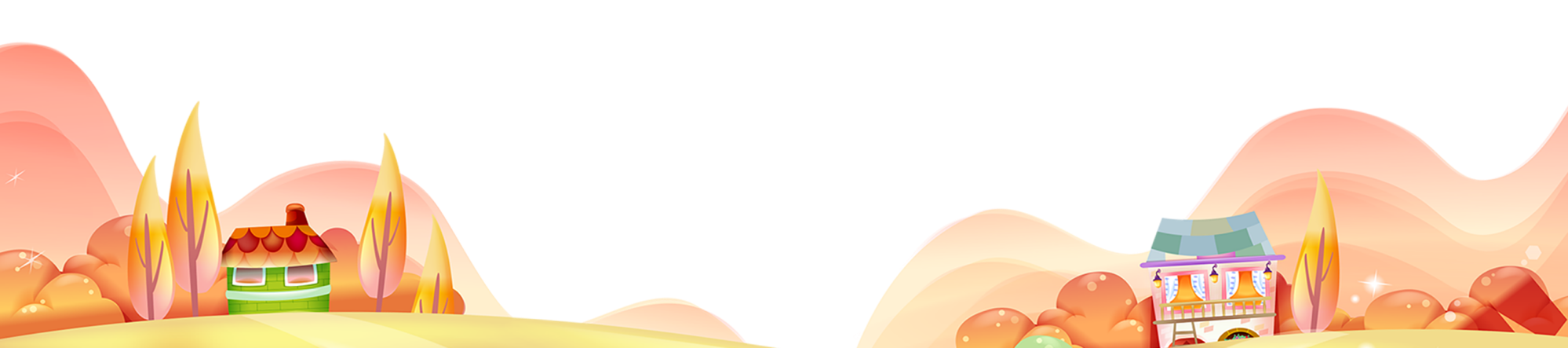 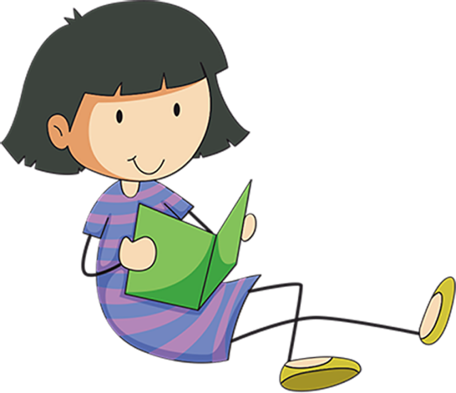 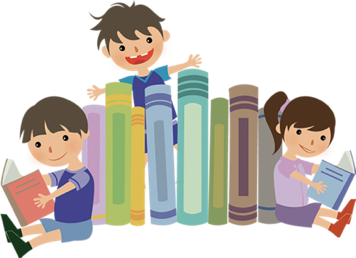 1
Tìm đọc bài thơ, câu chuyện, bài báo viết về thầy cô.
Cô giáo của con
Mỗi khi vào lớpCô cười thật tươiSay sưa giảng bàiGiọng cô ấm áp

Bạn nào hay nghịchCô chẳng thích đâuBạn nào chăm ngoanCô yêu lắm đấy

Cần như hạt muốiĐẹp như hoa rừngCô giáo của conAi mà chẳng quý.
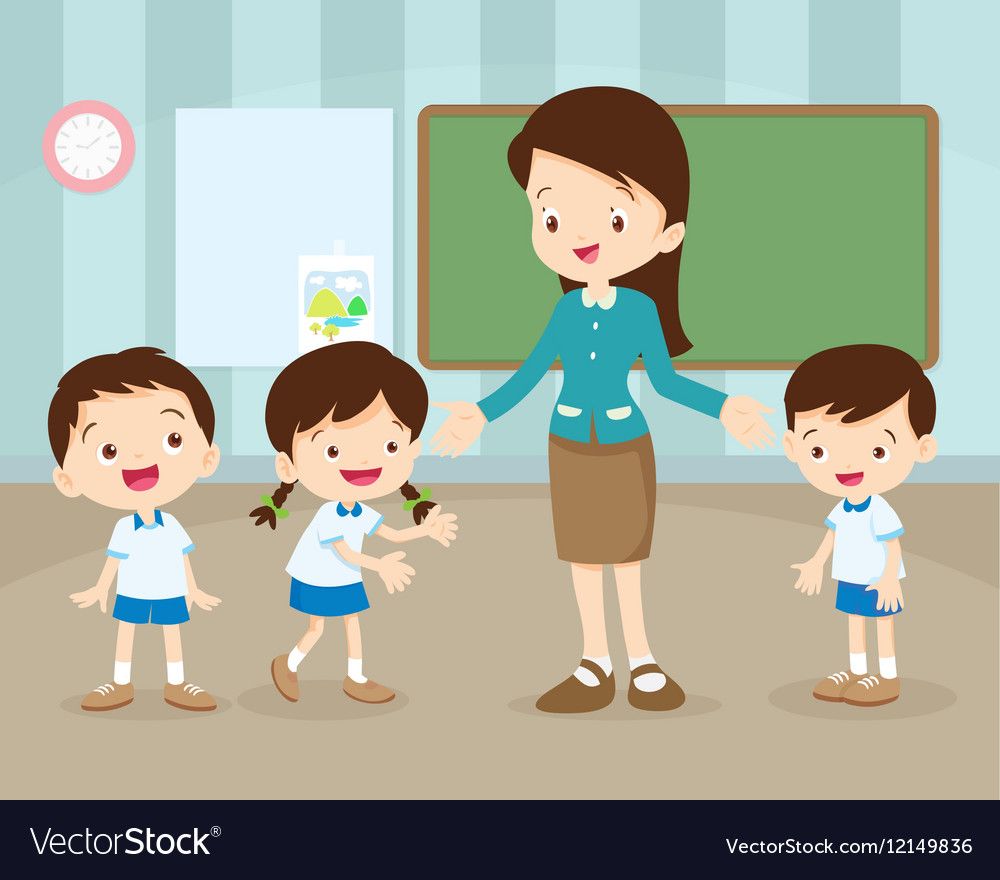 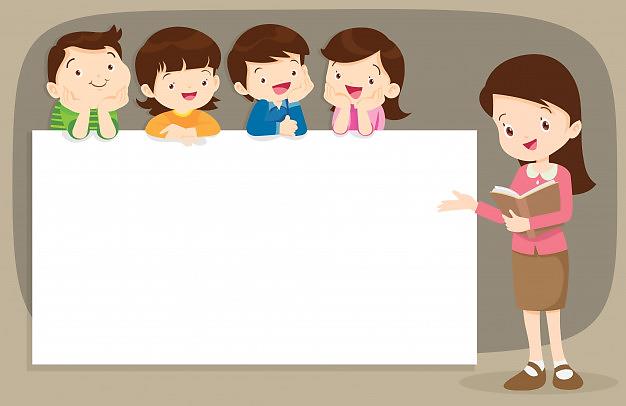 BÀN TAY CÔ GIÁO

Bàn tay cô giáoTết tóc cho emVề nhà bà khenTay cô đến khéo!

Bàn tay cô giáoVá áo cho emNhư tay chị cảNhư tay mẹ hiền
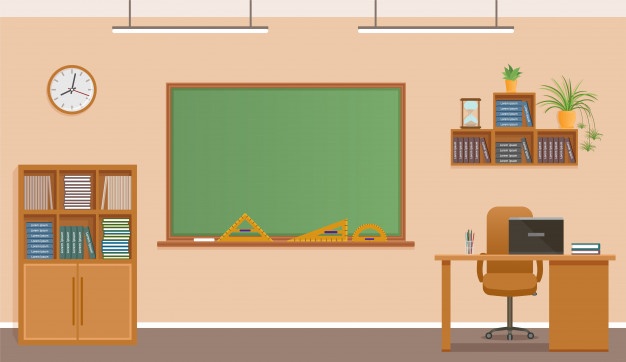 Cô cầm tay emNắn từng nét chữEm viết đẹp thêmThẳng đều trang vở

Hai bàn tay côDạy em múa dẻoHai bàn tay côDạy em đan khéo

Cô dắt em điTrên đường tới lớpĐường đẹp quê hươngĐường dài đất nước
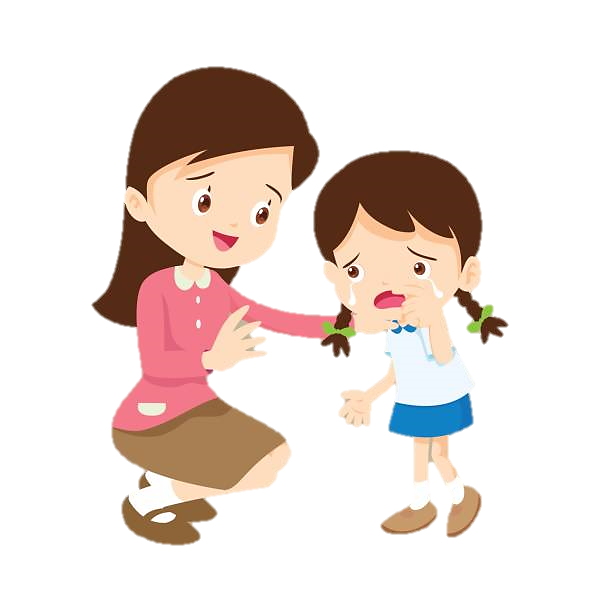 2
Chép lại những câu thơ, câu văn mà em thích.
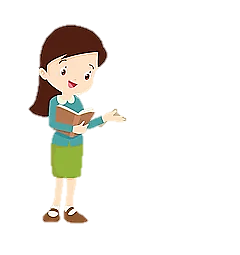 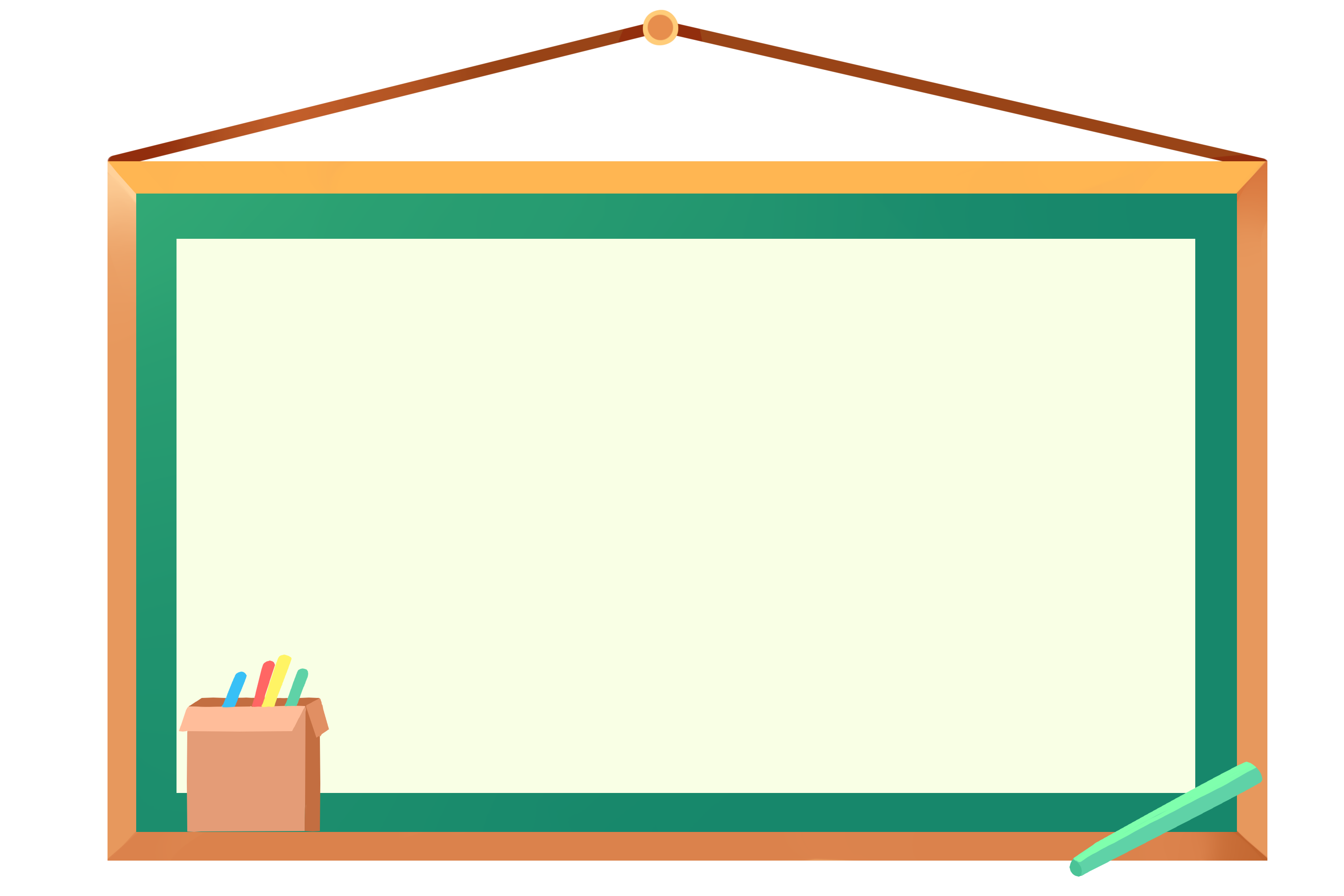 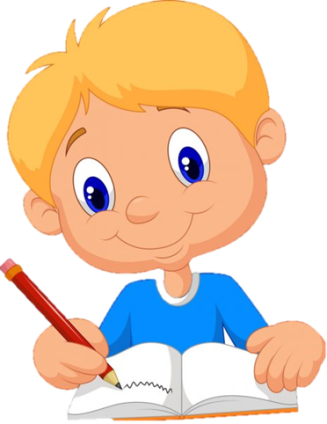 Bài tay cô giáo
  Bàn tay cô giáo 
Tết tóc cho em
Về nhà mẹ khen
Tay cô đến khéo
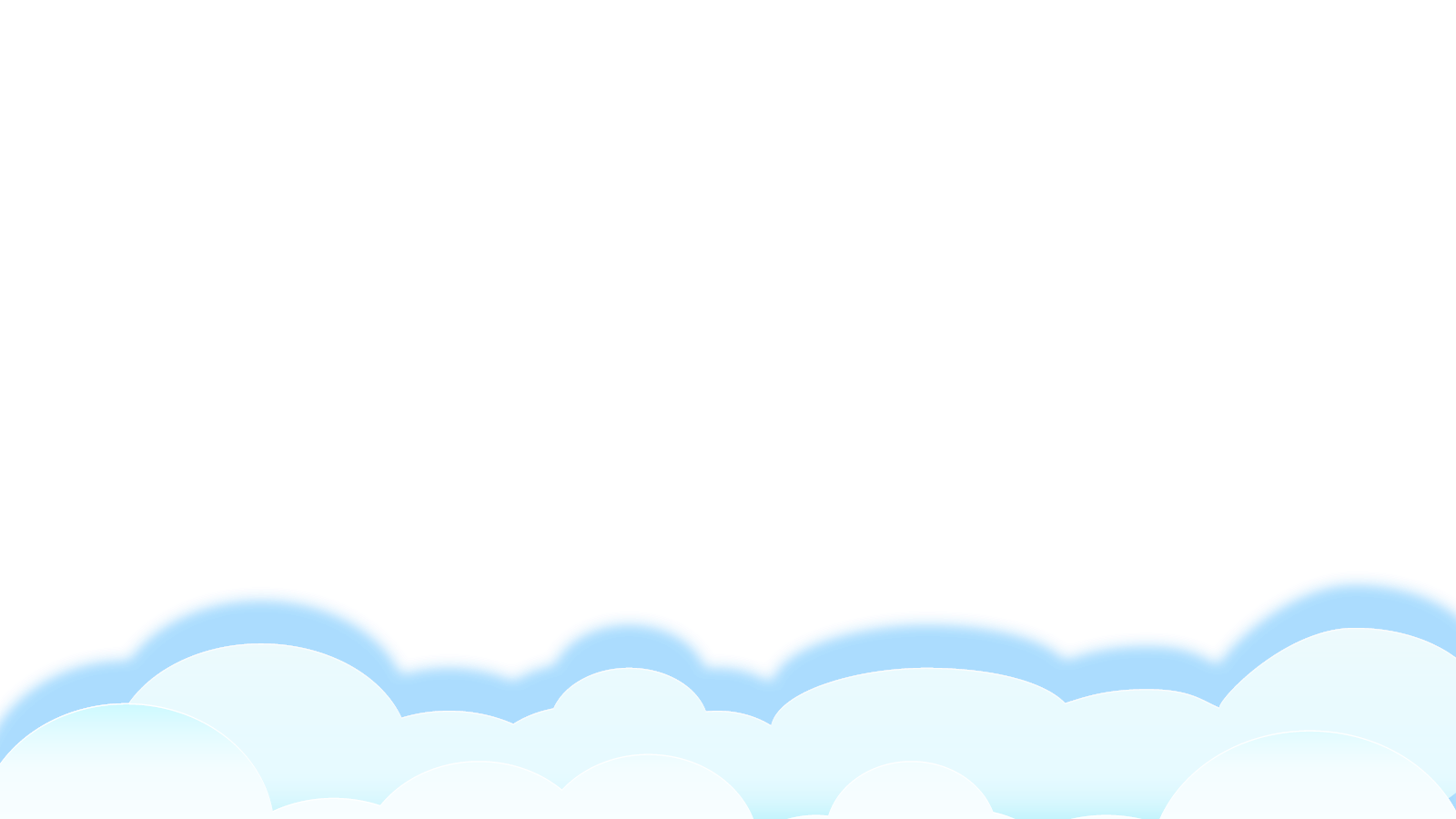 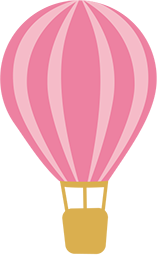 HOẠT ĐỘNG 
CỦNG CỐ - TIẾP NỐI
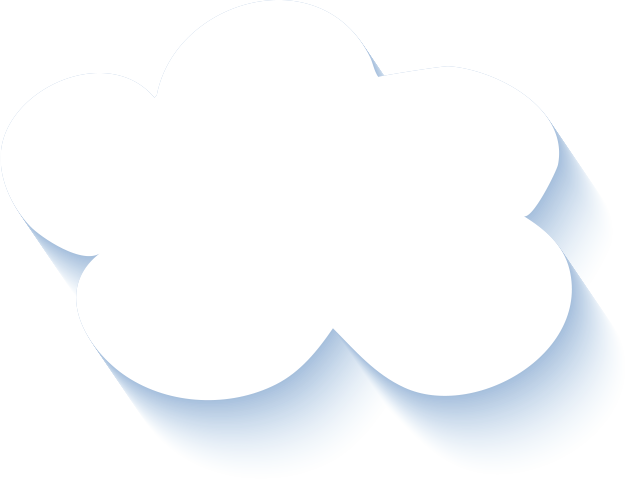 Tìm những bài thơ hặc câu chuyện viết  về trường học.
Xem trước bài sau.
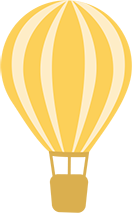 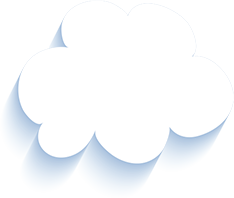 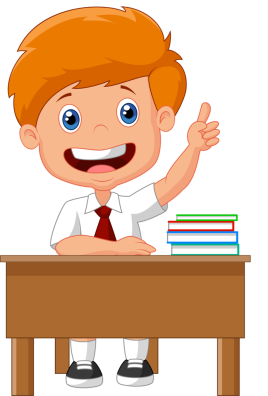 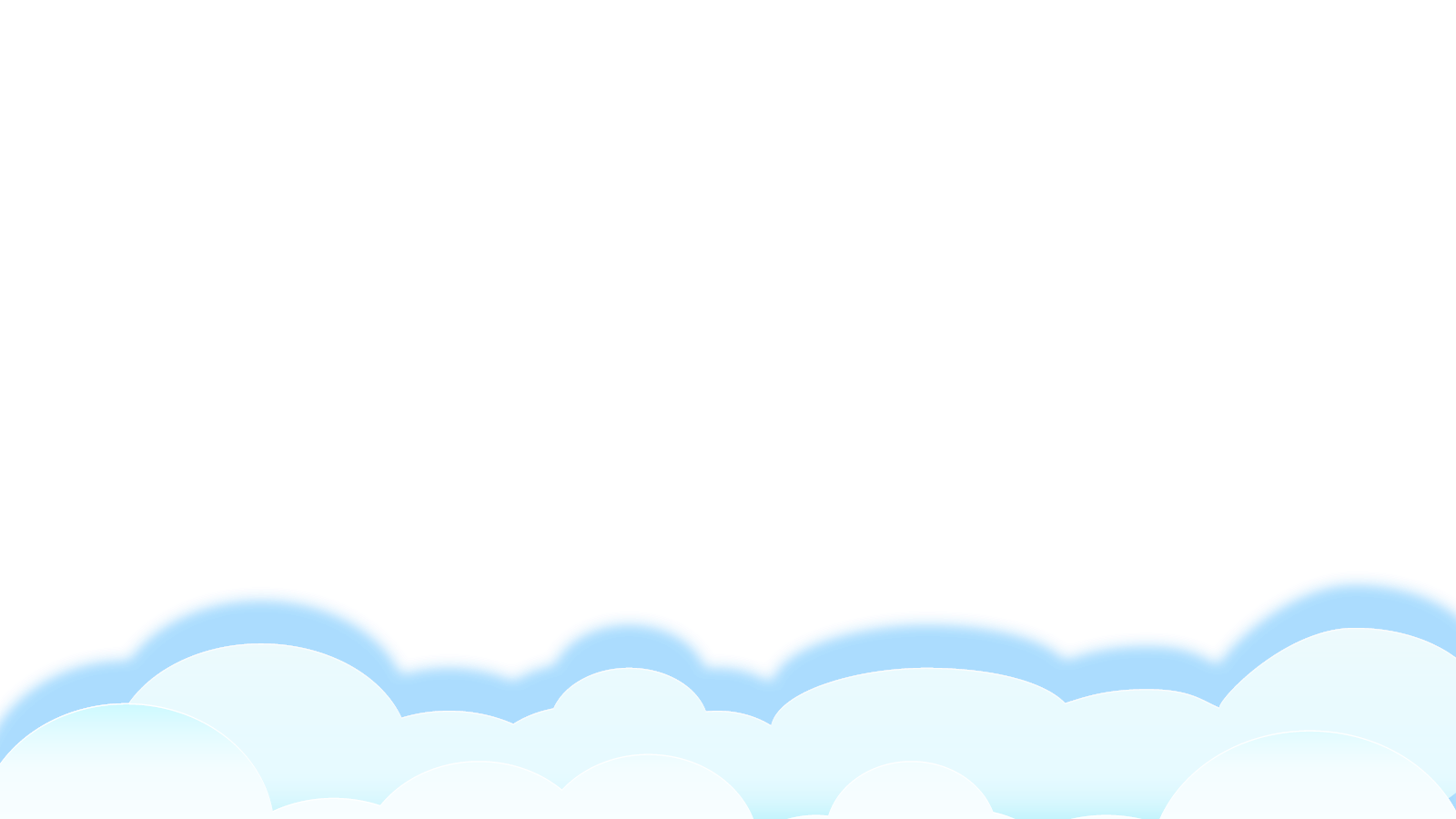 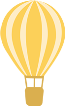 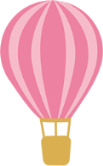 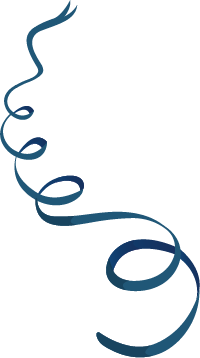 Tạm biệt và hẹn gặp lại 
các con vào những tiết học sau!
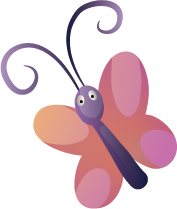 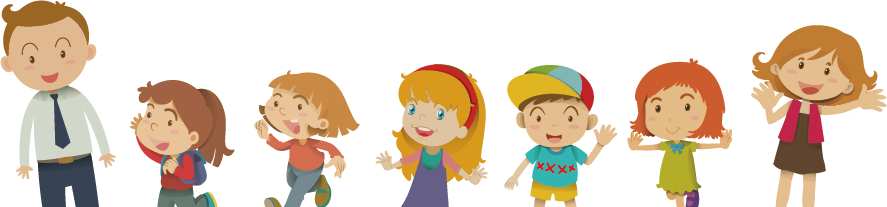 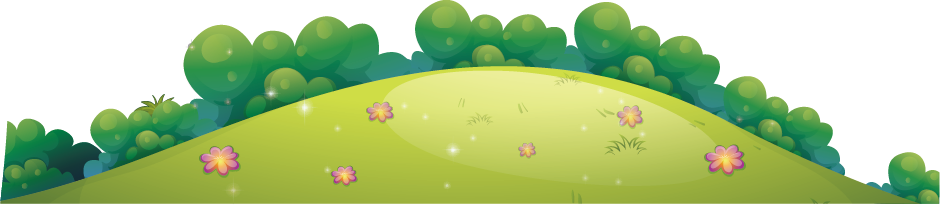